RMTTF
Tomas Fernandez	NRG
Debbie McKeever	ONCOR
Melinda Earnest	AEP Texas
Recently Held Retail Training Classes
Comments from Survey
36 of 40 class participants took the survey
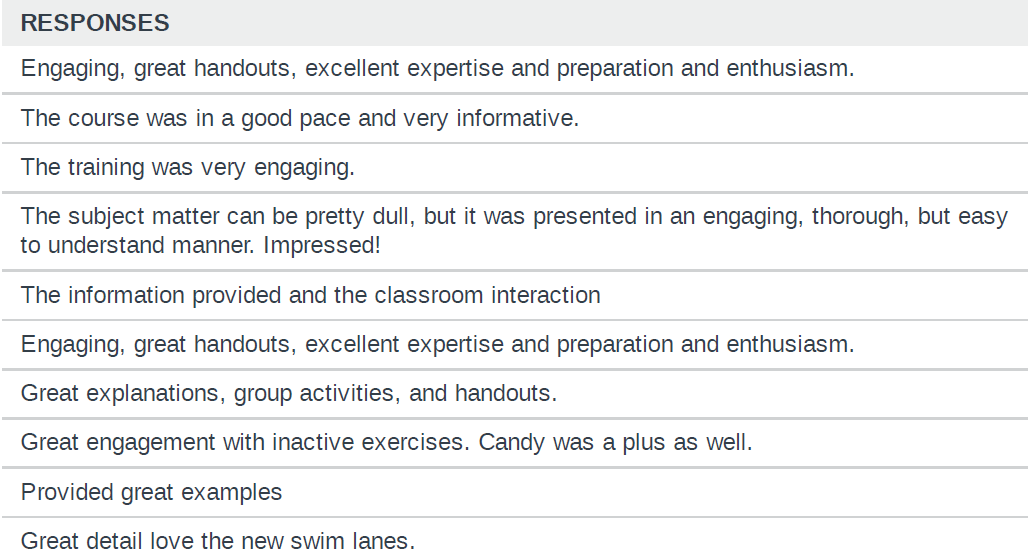 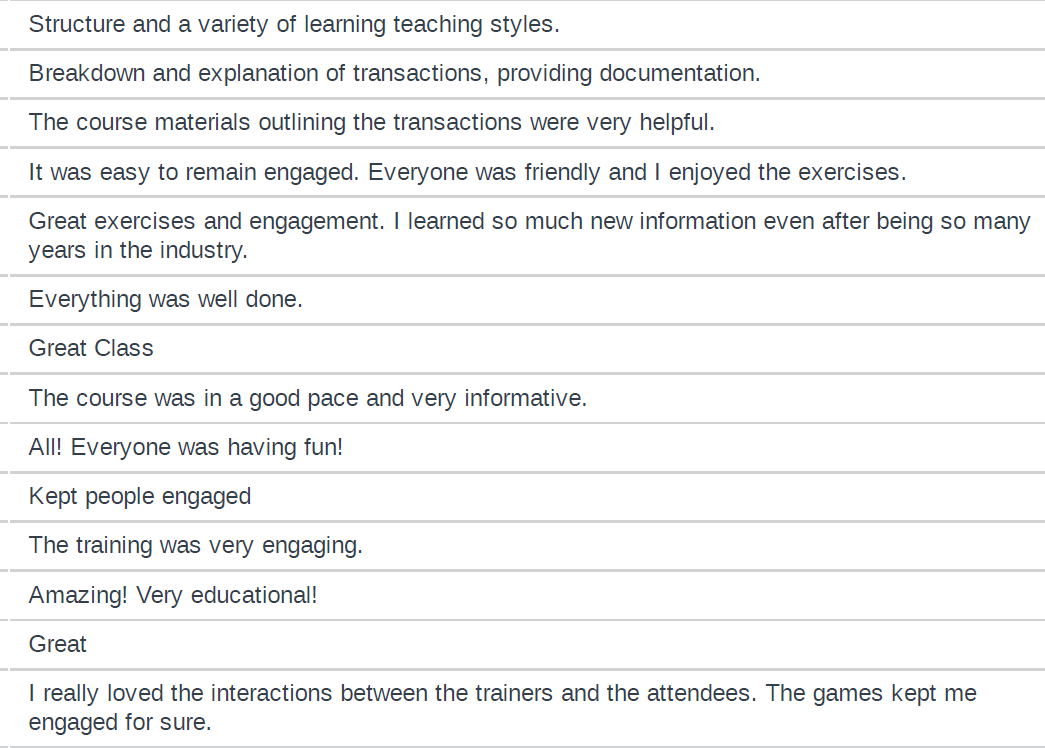 On-Demand ERCOT Retail Training Modules Available 24/7
MarkeTrak Online Training Modules  - 
Marketrak Overview
Switch Hold Removal
Cancel With/Without  Approvals
Inadvertent Gains/Losses & Rescissions
Usage and Billing
Other D2D Subtypes
Bulk Insert
MarkeTrak Admin Functionality
Data Extract Variances (DEV) LSE Subtypes 
Data Extract Variances (DEV) Non-LSE Subtypes
Emails and Notifications
Reporting – Background & GUI 

Web-based Training Classes - 
Retail 101
TXSET
Mass Transition
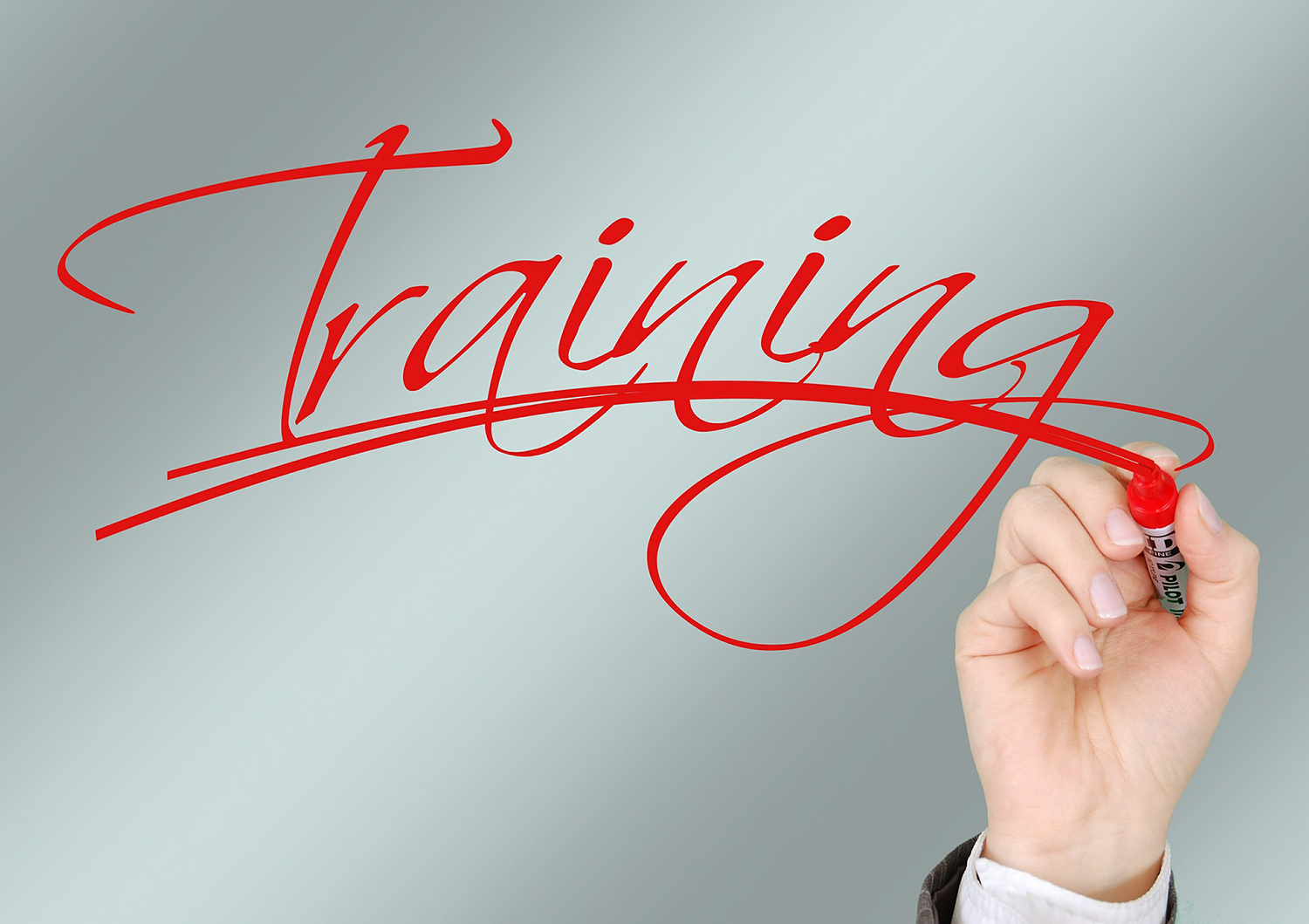 Monthly meetings listed below will be held at 9:30 AM unless noted otherwise. All meetings have WebEx capability. 
In person meetings have locations listed.

Thursday, June 20 – Full Day  In person and WebEx  Oncor
Friday, June21	 - ½ Day            In person and WebEx  Oncor
No meeting in July
Thursday, August 8 	  Web-Ex only
Thursday, September 12 Web-Ex only
Thursday, October 10 	  Web-Ex only
Thursday, November 7 	  Web-Ex only
Thursday, December 12   Web-Ex only

See addresses below for meetings being offered in person: 
Oncor, 1616 Woodall Rodgers Fwy Dallas, Tx 75202
Upcoming2024 RMTTF Meetings
Questions?

If you have suggestions for training or questions, please contact one of the RMTTF co-chairs noted below.           	Tomas Fernandez, NRG      tomas.fernandez@nrg.com         	Melinda Earnest, AEP         mdearnest@aep.com	          	Debbie McKeever, Oncor   deborah.mckeever@Oncor.com